OOH Consumer Insights & Intent Q1 2022Opportunities: Local and Summer Travel, Seasonal Shopping, and the Automotive Category
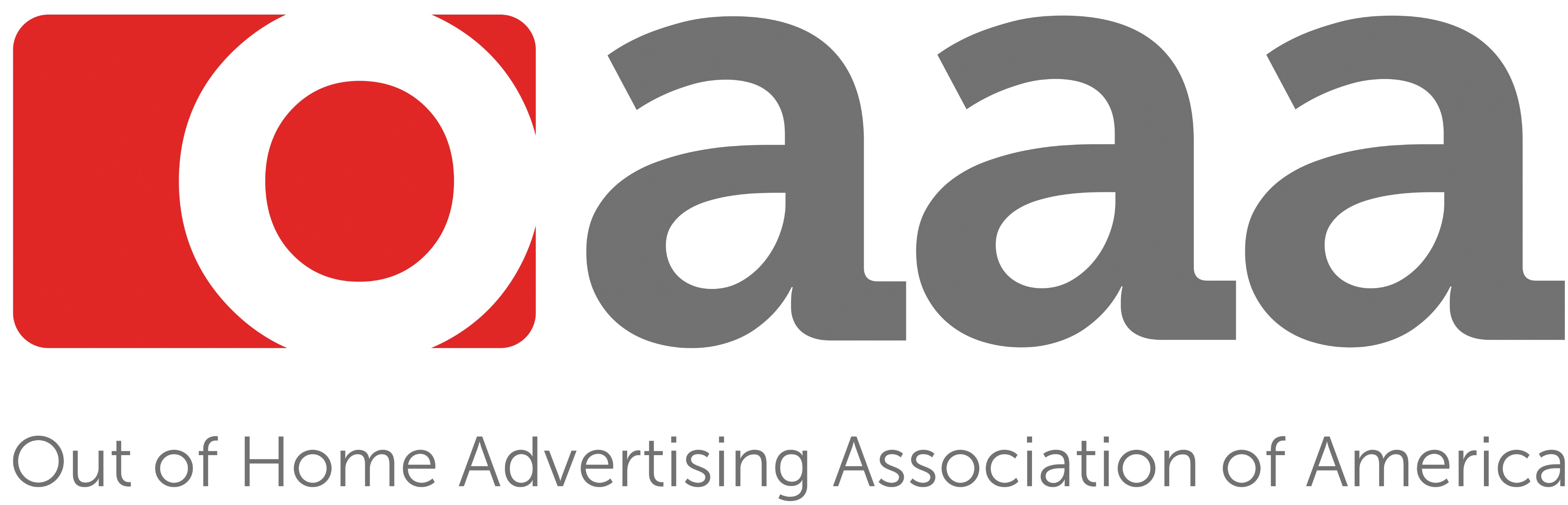 OAAA Q1 CONSUMER TRENDS FOR OOH
Table of Contents & Methodology
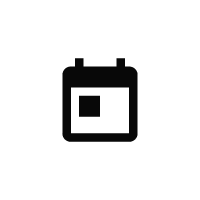 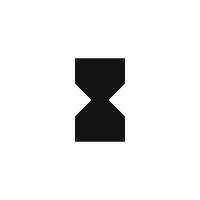 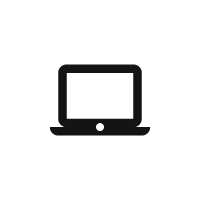 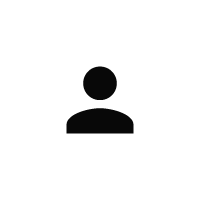 “OOH Consumer Insights and Intent Q1 2022” was sponsored by The Foundation for Outdoor Advertising Research and Education (FOARE), a 501 (c) (3) not for profit, charitable organization
OAAA Q1 2022 - CONSUMER TRENDS FOR OOH
Key Takeaways
OAAA Q1 2022 - CONSUMER TRENDS FOR OOH
Key Takeaways
COVID-19 in the U.S.
THE HARRIS POLL: COVID-19 IN THE U.S.
Fear Settles as Americans Enter a Third Year of COVID
64% now think national 
fear is sensible
36% think national fear is irrational
Trended Fear Curves During COVID-19
Wave Change
Fear of new variant
Fear global
recession
-1
+2
0
Fear of new wave
-2
Fear returning to public activity
0
Fear healthcare
shortage
Fear losing job
-3
Fear of dying
-3
Feel vaccine rollout is too slow
0
THE HARRIS POLL: COVID-19 IN THE U.S.
Comfort Level for Most Activities Continues to Recover from Omicron Lows
Return to Normal Index
% Comfortable to Do Today
Wave 
Change
Visit family or friends without a mask
+5
Go out for dinner or drinks indoors
Shop in a store without a mask
+6
+1
Stay in a hotel
+4
Go to an indoor party
+2
Fly on a plane
+1
Attend large concert or sporting event
+1
Take public transportation
+1
+2
Socializing with people you 
don’t know at a bar
Omicron
outbreak
Source: Harris Poll COVID19 Tracker Wave 104 (2/18-2/20/22) 
BASE: GENERAL PUBLIC W104 (n=2033)
RTN01 Generally speaking, how comfortable would you be to each of the following today given the COVID-19 pandemic?
THE HARRIS POLL: COVID-19 IN THE U.S.
Majority of Unvaccinated Still Won’t Budge; Over a Third Are Waiting It Out
Which of the following applies to you regarding the COVID-19 vaccine?
Which of the following best describes your mindset to getting the COVID-19 vaccine in the future?
Among unvaccinated
49% Gen Z 
34% Millennials
20% Boomers
73% GOP
59% Dem
Source: Harris Poll COVID19 Tracker Wave 104 (2/18-2/20/22) 
BASE: GENERAL PUBLIC W104 (n=2033)
VCE1a. Which of the following applies to you regarding the COVID-19 vaccine?
BASE: UNVACCINATED W104 (n=532)
VCE1b. Which of the following best describes your mindset to getting the COVID-19 vaccine in the future?
THE HARRIS POLL: COVID-19 IN THE U.S.
A Nation Roller-Coasting on Emotions, Reaches Pre-Omicron Optimism
CDC reports COVID cases stabilizing
Worst is behind us
Worst is ahead of us
Delta outbreak
Omicron
outbreak
Source: Harris Poll COVID19 Tracker Wave 104 (2/18-2/20/22) 
BASE: GENERAL PUBLIC W104 (n=2033)
CFP03. Do you believe the worst of COVID-19 is behind us or is the worst still ahead of us?
THE HARRIS POLL: COVID-19 IN THE U.S.
Americans Just Want Their Life Back (Even if It’s Not the One From 2019)
How much would you say you miss each of the following during this time of virus-related restrictions?
% A lot/Somewhat
% Flying
Source: Harris Poll COVID19 Tracker Wave 104 (2/18-2/20/22) 
BASE: GENERAL PUBLIC W104 (n=2033)
FR05 How much would you say you miss each of the following during this time of virus-related restrictions?
THE HARRIS POLL: COVID-19 IN THE U.S.
Restless Americans Planning Travel Vacations and Entertainment Experiences
Which of the following items are you planning to purchase once things return to normal? Please select all that apply.
+4%-pts since 11/2021
+4%-pts since 11/2021
Source: Harris Poll COVID19 Tracker Wave 104 (2/18-2/20/22) 
BASE: GENERAL PUBLIC W104 (n=2033)
REV01a. Which of the following items are you planning to purchase once things return to normal? Please select all that apply.
THE HARRIS POLL: COVID-19 IN THE U.S.
Republicans, Millennials, and Men Are Ready for Mask Mandates to Expire
Recently, many states have begun lifting their indoor mask mandates for businesses and schools. How much do you agree or disagree that it’s the right time to lift indoor mask mandates?
% Agree
55% 
Agree
45% 
Disagree
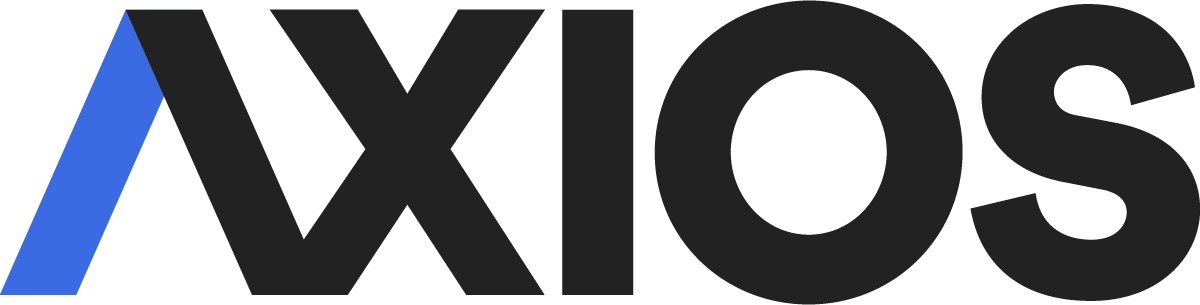 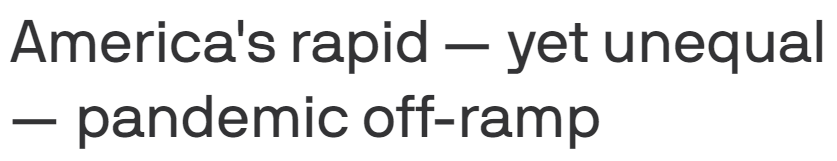 Source: Harris Poll COVID19 Tracker Wave 103 (2/11-2/13/22) 
BASE: GENERAL PUBLIC W103 (n=2019)
MW01. Recently, many states have begun lifting their indoor mask mandates for businesses and schools. How much do you agree or disagree that it’s the right time to lift indoor mask mandates?
THE HARRIS POLL: COVID-19 IN THE U.S.
Even with Mandates Lifting, a Majority Are Likely to Keep Their Masks on IndoorsDemocrats, BIPOC, and Younger Americans Most Likely
How likely are you to keep wearing a mask now that indoor mask mandates are ending?
% Likely
69% 
Likely
31% 
Unlikely
Source: Harris Poll COVID19 Tracker Wave 103 (2/11-2/13/22) 
BASE: GENERAL PUBLIC W103 (n=2019)
MW02. How likely are you to keep wearing a mask now that indoor mask mandates are ending?
THE HARRIS POLL: COVID-19 IN THE U.S.
Those Ready to Drop their Masks Are Tired, Vaccinated, and Over COVID-19
Why are you unlikely to wear a mask now that states are lifting mask mandates? Please select all that apply.
Among those unlikely to wear their masks now
Source: Harris Poll COVID19 Tracker Wave 103 (2/11-2/13/22) 
BASE: DROPPING MASKS W103 (n=647)
MW03. Why are you unlikely to wear a mask now that states are lifting mask mandates? Please select all that apply.
THE HARRIS POLL: COVID-19 IN THE U.S.
Peer Pressure: A Quarter will Keep Masking if Friends, Family, & Public Still Do
Why are you likely to keep wearing a mask now that states are lifting mask mandates? Please select all that apply.
Among those likely to keep their mask
Source: Harris Poll COVID19 Tracker Wave 103 (2/11-2/13/22) 
BASE: KEEPING MASKS W103 (n=1372)
MW04. Why are you likely to keep wearing a mask now that states are lifting mask mandates? Please select all that apply.
THE HARRIS POLL: COVID-19 IN THE U.S.
Americans Fear Lifting Mandates Will Lead to New Variants and Higher Risks
How concerned are you about the following statements now that states are lifting indoor mask mandates?
76% Vaccinated
59% Unvaccinated
79% Vaccinated
58% Unvaccinated
73% Vaccinated
55% Unvaccinated
Source: Harris Poll COVID19 Tracker Wave 103 (2/11-2/13/22) 
BASE: GENERAL PUBLIC W103 (n=2019)
MW05. How concerned are you about the following statements now that states are lifting indoor mask mandates?
THE HARRIS POLL: COVID-19 IN THE U.S.
Majority of Americans Still Following COVID Guidelines Three Years In
In general, how much of the safety guidelines for COVID-19 have you been following?
% Some / A great deal
85% 
Some / 
A great deal
-2%-pts 
since 9/2020
15% 
None / Not much
Source: Harris Poll COVID19 Tracker Wave 103 (2/11-2/13/22) 
BASE: GENERAL PUBLIC W103 (n=2019)
SWD01. In general, how much of the safety guidelines for COVID-19 have you been following?
THE HARRIS POLL: COVID-19 IN THE U.S.
Changing Behavior: One-Fifth Following More COVID Guidelines Than PreviouslyMillennials, BIPOC, and Democrats Have Implemented More COVID Safety Behaviors
Compared to a couple of months ago, would you say you are following more, less or the same amount of safety guidelines for COVID-19 now?
% More
-8%-pts 
since 9/2020
+4%-pts 
since 9/2020
Source: Harris Poll COVID19 Tracker Wave 103 (2/11-2/13/22) 
BASE: GENERAL PUBLIC W103 (n=2019)
SWD02. Compared to a couple of months ago, would you say you are following more, less or the same amount of safety guidelines for COVID-19 now?
THE HARRIS POLL: COVID-19 IN THE U.S.
Three in 10 Wear a Mask When They Leave Home; One-Quarter When Indoors
Which of the following best describes your mask wearing habits?
Source: Harris Poll COVID19 Tracker Wave 103 (2/11-2/13/22) 
BASE: GENERAL PUBLIC W103 (n=2019)
MW06. Which of the following best describes your mask wearing habits?
THE HARRIS POLL: COVID-19 IN THE U.S.
Half of Employees Would Wear a Mask Full-Time When Back in the Office
If you were to go back to the office, would you…
Among those employed
Expect everyone else to wear a mask all the time
Wear a mask only when interacting with others, but not when alone
Wear a mask all the time
Source: Harris Poll COVID19 Tracker Wave 103 (2/11-2/13/22) 
BASE: EMPLOYED W103 (n=1161)
ANA06. If you were to go back to the office, would you…
THE HARRIS POLL: COVID-19 IN THE U.S.
Vaccinated Americans Will Keep Masking; Unvaccinated Are Less Likely To
How likely are you to wear a mask in the following situations?
73% Millennials
58% Gen Z
75% Vaccinated
52% Unvaccinated
80% Vaccinated
58% Unvaccinated
Source: Harris Poll COVID19 Tracker Wave 103 (2/11-2/13/22) 
BASE: GENERAL PUBLIC W103 (n=2019)
MW07. How likely are you to wear a mask in the following situations?
THE HARRIS POLL: COVID-19 IN THE U.S.
Americans Believe Voluntarily Mask Shows Empathy for Others’ HealthyWhile A Quarter Believe it’s Political Correctness
Which of the following best describes how you think about individuals voluntarily wearing masks indoors when it is not required?
They are only wearing a mask to be politically correct and are caving to societal pressure.
37% Unvaccinated
They care about their health and are trying to protect both themselves and those around them
80% Vaccinated
Source: Harris Poll COVID19 Tracker Wave 103 (2/11-2/13/22) 
BASE: GENERAL PUBLIC W103 (n=2019)
MW08. Which of the following best describes how you think about individuals voluntarily wearing masks indoors when it is not required?
THE HARRIS POLL: COVID-19 IN THE U.S.
Nearly Half Don’t Think About the Vaccination Status of Unmasked Customers
When you are out in public, such as at the grocery store or shopping mall, do you assume unmasked customers are vaccinated or unvaccinated?
% Assume Unvaccinated
46% Millennials
45% Gen Z
41% Vaccinated
65% Unvaccinated
57% Boomers+
Source: Harris Poll COVID19 Tracker Wave 103 (2/11-2/13/22) 
BASE: GENERAL PUBLIC W103 (n=2019)
MW09. When you are out in public, such as at the grocery store or shopping mall, do you assume unmasked customers are vaccinated or unvaccinated?
Commuting & Summer  Travel
OAAA Q1 CONSUMER TRENDS FOR OOH
Americans Will Continue the Trek Back to the Office Through Summer 2022
Thinking ahead, which of the following best describes your expected work situation for each of the following timeframes?
% Commuting Part of Time (NET)
BASE: COMMUTER (SPRING N=558; SUMMER N=570)
Q2. Thinking ahead, which of the following best describes your expected work situation for each of the following timeframes?
OAAA Q1 CONSUMER TRENDS FOR OOH
Pandemic Comfort Level Continues to Rise for All Modes of Transportation
How safe do you feel traveling by the following means of transportation right now?
63% Millennial Men
48% Millennial Women

58% Urban 1M+
39% Suburban
70% Millennial Men
57% Millennial Women
77% Urban <1M
74% Urban 1M+ Millennials
76% Men
63% Women
78% Millennial Men
65% Millennial Women
BASE: GENERAL PUBLIC (N=1,000)
Q1. How safe do you feel traveling by the following means of transportation right now?
OAAA Q1 CONSUMER TRENDS FOR OOH
Most Americans Will Travel This Summer, With Personal Car Being Top Choice
Thinking ahead to your vacation travel plans for summer 2022, which of the following modes of transportation do you intend to take? Please select all that apply.
Plans to Travel
67% 2020 Holidays
86% Summer 2021
78% First Half of 2022
85% Summer 2022
15% Urban 1M+
13% Millennials
14% Urban 1M+
11% Millennial Men
59% Urban 1M+ Millennial
47% Boomer+
33% Gen Z
24% Urban 1M+ Millennial
BASE: PLANS TO TRAVEL 2020 HOLIDAYS (N=1377), 2021 SUMMER (N=854), FIRST HALF OF 2022 (N=760); SUMMER 2022 (N=863)
Q3. Thinking ahead to your vacation travel plans for summer 2022, which of the following modes of transportation do you intend to take? Please select all that apply.
OAAA Q1 CONSUMER TRENDS FOR OOH
Getaways, Beach Vacations Are Top of Mind for Americans This Summer
Thinking ahead, how likely are you to take the following kinds of trips this summer?
BASE: GENERAL PUBLIC (N=1000)
Q4. Thinking ahead, how likely are you to take the following kinds of trips this summer?
OAAA Q1 CONSUMER TRENDS FOR OOH
This Summer, Americans Plan to Take More Vacation Days Than in 2021
How many days do you plan to take for vacation this summer? Please select one.
2022
General Public
BASE: PLANS TO VACATION THIS SUMMER (2021 N=781; 2022 N=870) 
Q5. How many days do you plan to take for vacation this summer? Please select one.
OAAA Q1 CONSUMER TRENDS FOR OOH
Younger Gens Staying Local This Summer, Suburbanites Traveling Farthest
Approximately what is the farthest distance you plan to travel to reach any of your summer travel destinations (one-way)?
13% Gen Z
14% Millennial
3% Boomer+
24% Suburban
14% Urban 1M+
11% Urban <1M
BASE: PLANS TO TRAVEL (2021 N=854; 2022 N=863)
Q6. Approximately what is the farthest distance you plan to travel to reach any of your summer travel destinations (one-way)?
OAAA Q1 CONSUMER TRENDS FOR OOH
Three-Quarters of Gen Z Travelers Will Be Staying at a Hotel This Summer
What type of accommodation(s) do you plan to use/stay in when you travel this summer?
Please select all that apply.
Among those who plan to travel this summer
42% Millennials
38% Gen Z
39% Gen Z
47% Rural
37% Millennial Men
73% Gen Z
BASE: PLANS TO TRAVEL (2021 n=854; 2022 n=863)
Q7. What type of accommodation(s) do you plan to use/stay in when you travel this summer? Please select all that apply.
OAAA Q1 CONSUMER TRENDS FOR OOH
Consumers Are Most Likely to Visit Beaches, Parks & Museums This Summer
How likely are you to visit each of the following this summer, assuming there are no local public health restrictions?
52% Gen Z
59% Millennials
50% Men
48% Men
30% Rural
79% Urban 1M+ Millennial
73% Urban 1M+ Millennial
67% Urban 1M+
BASE: GENERAL PUBLIC (N=1000)
Q8. How likely are you to visit each of the following this summer, assuming there are no local public health restrictions?
Spring & Summer Seasonal Shopping
OAAA Q1 CONSUMER TRENDS FOR OOH
Two-Thirds of Urban 1M+ Millennials Find OOH Ads Useful for Special Occasions
When you see advertisements in the following locations or outlets, do you find them useful when thinking about products to buy for upcoming Spring/Summer 2022 holidays and events such as Mother’s and Father’s Day, Weddings, and Graduations? Please select all that apply.
Among those who find advertisements useful

% OOH
BASE: FINDS ADVERTISEMENTS USEFUL (N=783)
Q9. Generally speaking, when you see advertisements in the following locations or outlets, do you find them useful when thinking about products to buy for upcoming Spring/Summer 2022 holidays and events such as Mother’s and Father’s Day, Weddings, and Graduations? Please select all that apply.
OAAA Q1 CONSUMER TRENDS FOR OOH
OOH Most Influences Special Occasion Buys for Young Consumers, Urbanites
When considering purchases for each of the following holidays or events, how much will billboard, outdoor video screen, poster, signage and other outdoor ads influence your purchasing decisions?
54% Urban 1M+
46% Gen Z
58% Urban 1M+
51% Gen Z
47% Millennial
61% Gen Z
60% Urban 1M+
58% Millennial
50% Urban 1M+
49% Gen Z
BASE: GENERAL PUBLIC (N=1000)
Q13: When considering purchases for each of the following holidays or events, how much will billboard, outdoor video screen, poster, signage and other outdoor ads influence your purchasing decisions?
OAAA Q1 CONSUMER TRENDS FOR OOH
Flowers, Gift Cards, and Tools Are Most Popular for Mother’s and Father’s Day
Thinking ahead to these holidays and events in Spring/Summer 2022, what purchases do you plan to make for each? Please select your top three most likely choices.
Mother’s Day
Father’s Day
40% Millennial Men
29% Gen Z
17% Millennial
38% Urban 1M+ Millennial
23% Gen Z
25% Millennial
14% Gen Z
BASE: GENERAL PUBLIC (N=1000)
Q10. Thinking ahead to these holidays and events in Spring/Summer 2022: Mother’s and Father’s Day, Weddings, and Graduations; what purchases do you plan to make for each? Please select your top three most likely choices.
OAAA Q1 CONSUMER TRENDS FOR OOH
Gen Z Wedding/Graduation Purchases: Alcohol, Home Goods, Clothing/Shoes
Thinking ahead to these holidays and events in Spring/Summer 2022, what purchases do you plan to make for each? Please select your top three most likely choices.
Graduations
Weddings
43% Rural
22% Gen Z
12% Urban 1M+ Millennial
12% Urban 1M+ Millennial
35% Millennial
23% Gen Z
32% Gen Z
BASE: GENERAL PUBLIC (N=1000)
Q10. Thinking ahead to these holidays and events in Spring/Summer 2022: Mother’s and Father’s Day, Weddings, and Graduations; what purchases do you plan to make for each? Please select your top three most likely choices.
OOH Relevance
OAAA Q1 CONSUMER TRENDS FOR OOH
Younger Gens & Urbanites 1M+: Noticing OOH at Highest Rates vs. Pre-COVID
Would you say you are noticing billboards, outdoor video screens, posters, signage and other outdoor ads more now than before the pandemic began?
% Yes
February 2022
BASE: GENERAL PUBLIC (N=1000)
Q11.  Would you say you are noticing billboards, outdoor video screens, posters, signage and other outdoor ads more now than before the pandemic began?
OAAA Q1 CONSUMER TRENDS FOR OOH
While Digital Ad Annoyance, Fatigue and Safety Concerns Continue
How much do you agree or disagree with each of the following statements?
57% Gen Z/Millennial
63% Urban 1M+ Millennial
85% Boomer+
77% Millennial Men
73% Urban 1M+
BASE: GENERAL PUBLIC (N=1000)
Q14. How much do you agree or disagree with each of the following statements?
Automotive: OOH Insights
OAAA Q1 CONSUMER TRENDS FOR OOH
Half of Urban 1M+, Gen Z, Millennials & Men Recall Recent OOH Ads for Autos
Do you recall seeing recently an out of home advertisement (i.e., a billboard, outdoor video screens or posters, or other outdoor signage) for an automotive brand or dealership?
% Yes
BASE: GENERAL PUBLIC (N=1000)
Q15. Do you recall seeing recently an out of home advertisement (i.e., a billboard, outdoor video screens or posters, or other outdoor signage) for an automotive brand or dealership?
OAAA Q1 CONSUMER TRENDS FOR OOH
New Models, Fuel Economy, Special Pricing: Most Relevant Automotive OOH Ads
Which type of out of home advertising messages on billboards, outdoor video screens, posters, and other signage for an automotive dealership or brand are most likely to interest you?
Please select all that apply.
Among those interested in OOH automotive ads
48% Urban <1M
41% Rural
40% Urban 1M+
33% Suburban
50% Men
41% Women
41% Suburban
29% Urban 1M+
32% Gen Z
27% Millennial
BASE: INTERESTED IN AUTO AD (N=691)
Q16. Which type of out of home advertising messages on billboards, outdoor video screens, posters, and other signage for an automotive dealership or brand are most likely to interest you? Please select all that apply.
OAAA Q1 CONSUMER TRENDS FOR OOH
Over Four in 10 Engaged with Automotive OOH Ad: Digital Activations are #1
For those billboards, outdoor video screens, posters, signage, and other outdoor ads for an automotive dealership or brand that you’ve noticed recently, have the ads led you to do any of the following?
Please select all that apply.
Among those who have engaged with OOH automotive ad
43%
have engaged with an automotive OOH ad
25% Millennial Men
11% Millennial Women
44% Rural
32% Urban 1M+
29% Millennial
37% Gen X
43% Rural
27% Urban 1M+
BASE: ENGAGED WITH OOH AUTO AD (N=469)
Q17. For those billboards, outdoor video screens, posters, signage, and other outdoor ads for an automotive dealership or brand that you’ve noticed recently, have the ads led you to do any of the following? Please select all that apply.
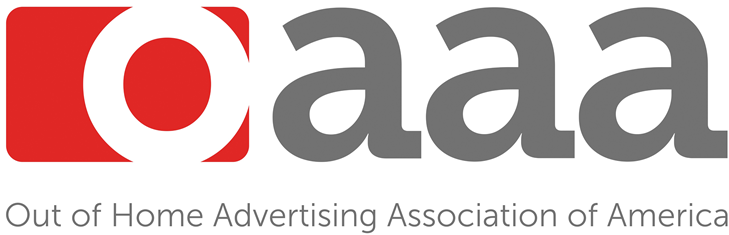 “OOH Consumer Insights and Intent Q1 2022” was sponsored by The Foundation for Outdoor Advertising Research and Education (FOARE), a 501 (c) (3) not for profit, charitable organization.